Goal:  The learner will create and interpret frequency tables and bar graphs.
Lesson 2.4 and 2.5
A table that lists the number of times each item occurs in a data set. Helps display data in distinct categories.
Frequency Table
6,5,4,4,5,3,9,8,6,4,3,4,7,5,4,3,8,4,9,3
Make a frequency table of the data.
Use x to mark above a number line to show the frequencies.
Make a line plot of the data.
Use the line plot to find the total number of students.
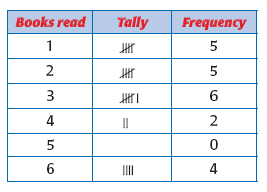 Use the line plot to find how many students read four or more books.
1      2      3     4     5      6      7       8      9
Line Plot
A graph that uses bar lengths to represent and compare data.
Things to Remember:
Start the scale a zero and where the scale should end.
Use equal amounts for the increments
Label your graph; title and the scale
Bar Graph
Types of Books in a Home Library
Type of book
children’s
young adult
adult fiction
reference
Number of books
32
12
38
22
Make a bar graph.
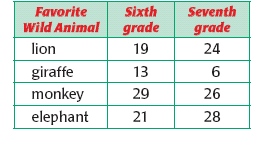 Since there is more than one bar for each category, you will need a key.
Double Bar Graph
Favorite Sports
Sport
swimming
gymnastics
hockey
track
basketball
Watching
593
260
370
175
250
Participating
570
319
197
197
209
Make a double bar graph.
P. 78 #3,4,7,18-21
P.85 #3, 7, 9, 12
Assignment